ФІЗИКА
ТЕРМОДИНАМІКА
МОЛЕКУЛЯРНА ФІЗИКА
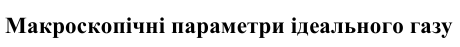 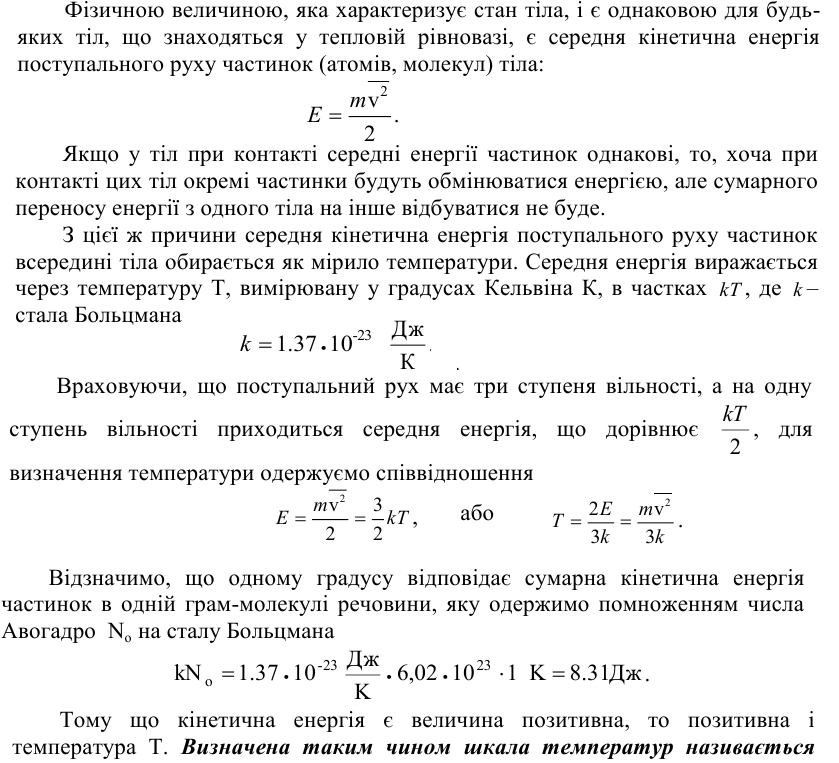 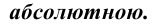 МОЛЕКУЛЯРНА ФІЗИКА
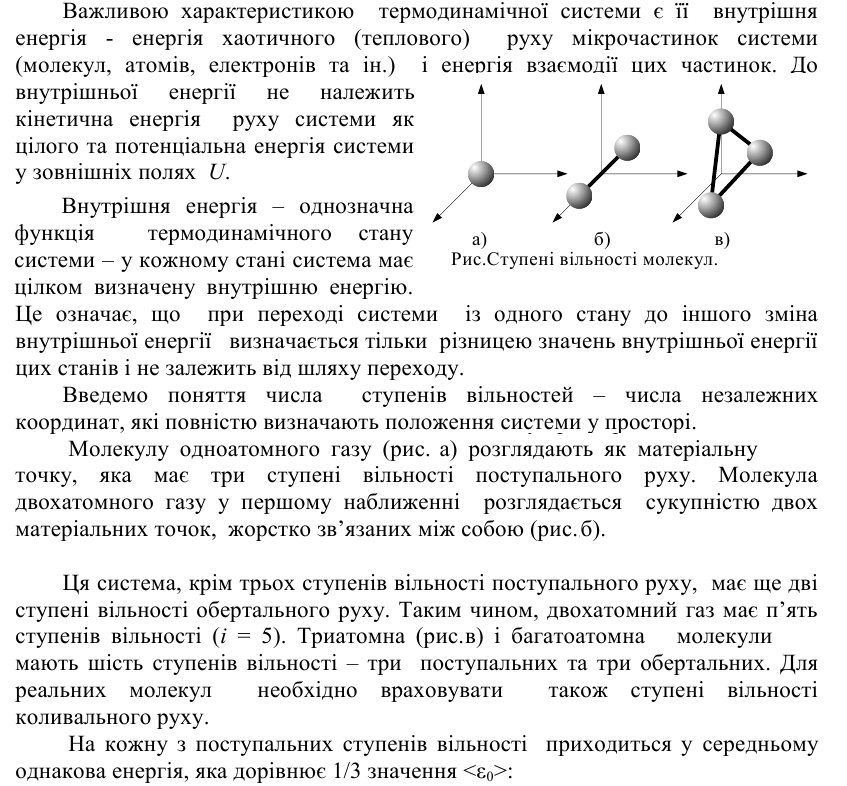 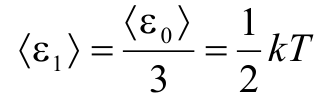 МОЛЕКУЛЯРНА ФІЗИКА
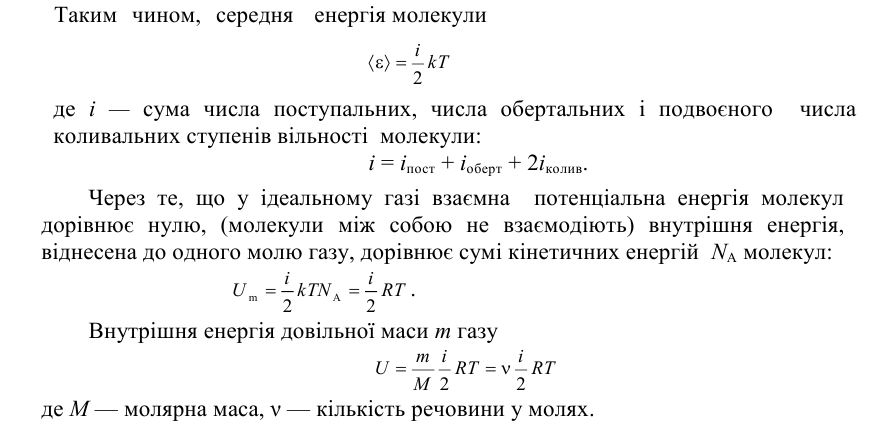 ТЕРМОДИНАМІКА
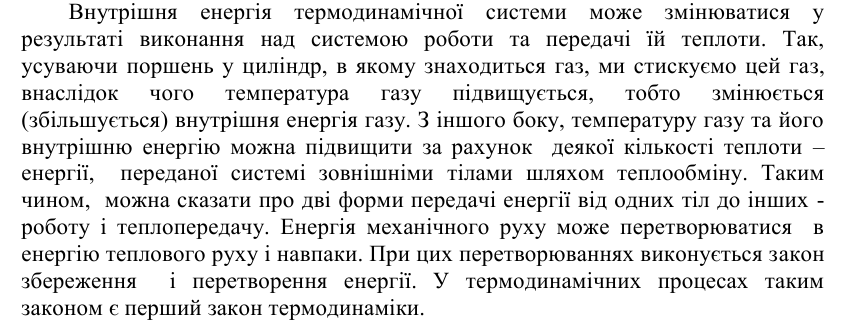 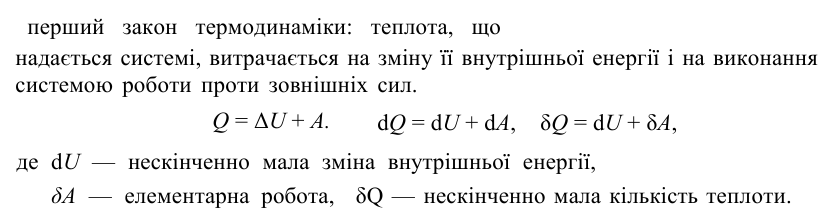 ТЕРМОДИНАМІКА
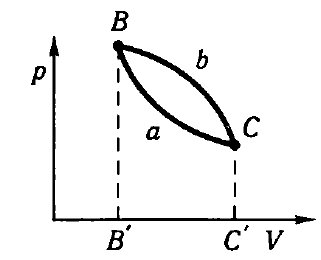 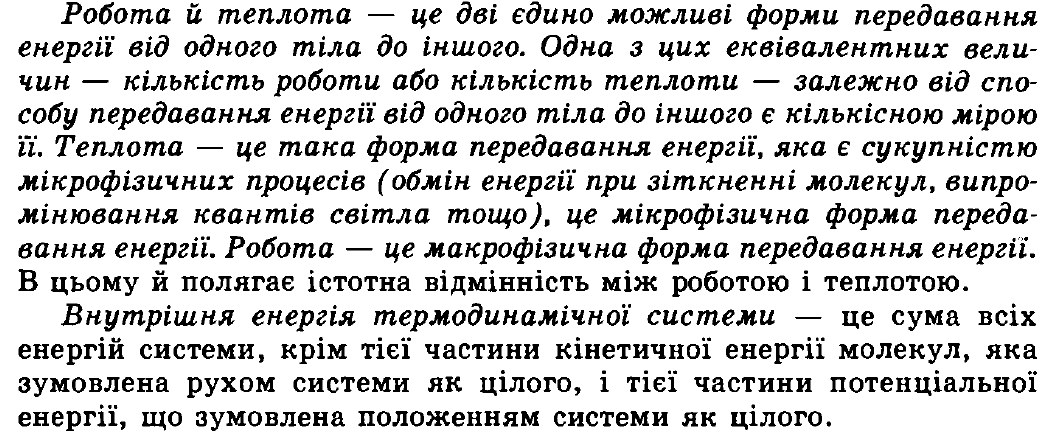 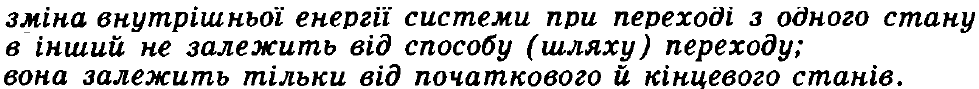 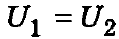 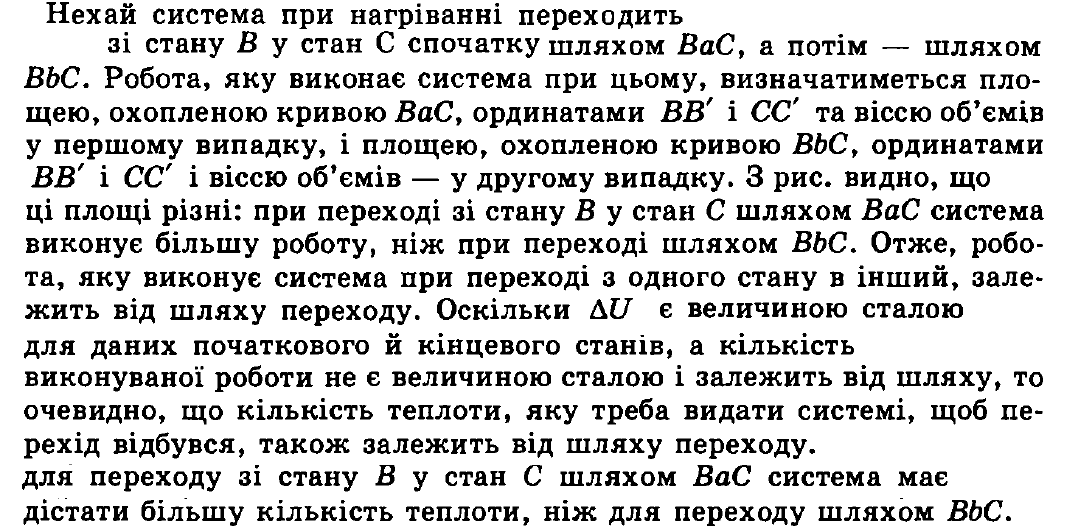 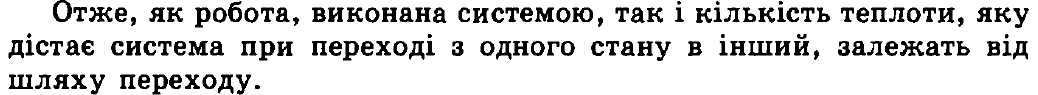 ТЕРМОДИНАМІКА
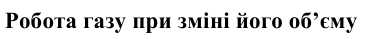 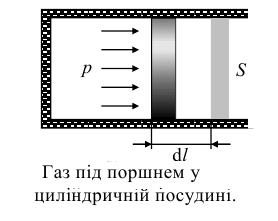 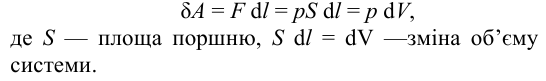 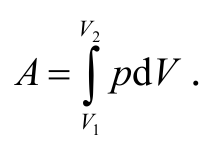 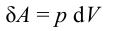 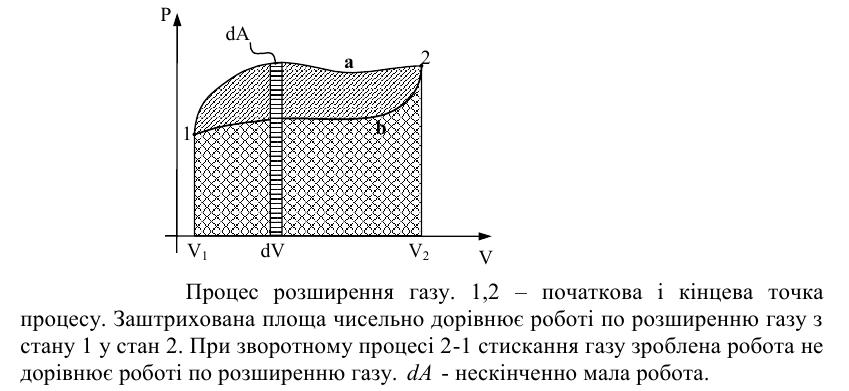 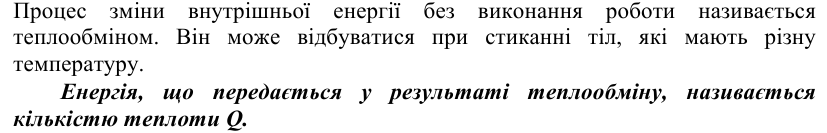 ТЕРМОДИНАМІКА
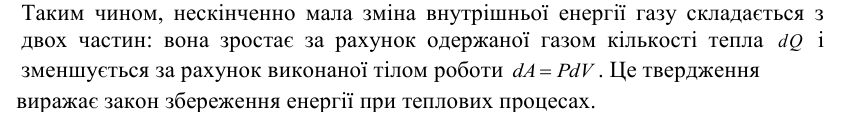 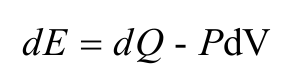 ТЕРМОДИНАМІКА
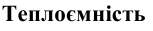 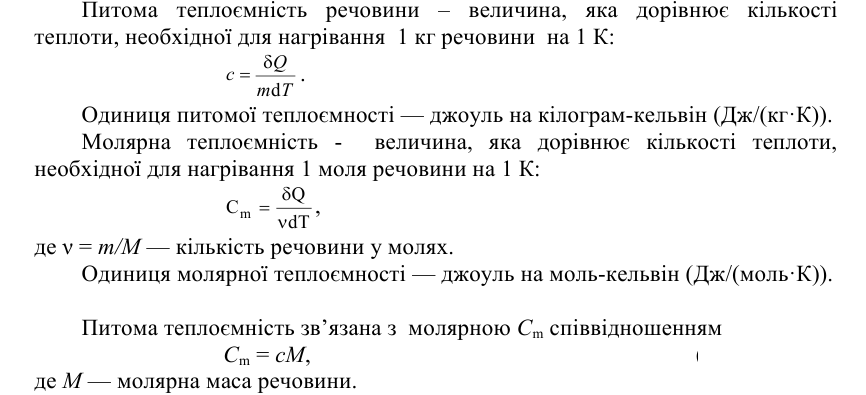 ТЕРМОДИНАМІКА
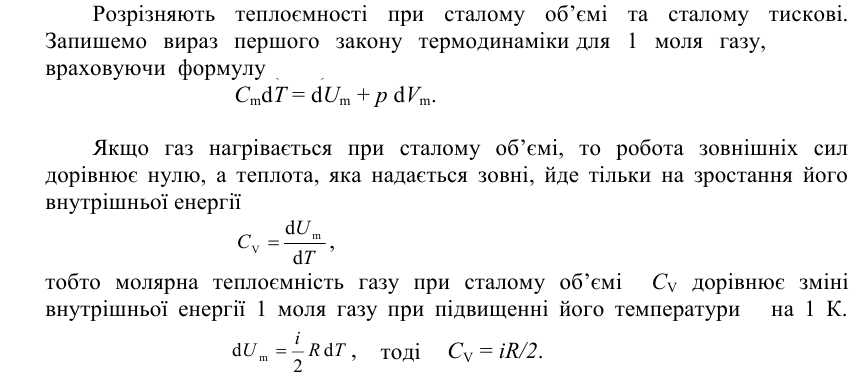 ТЕРМОДИНАМІКА
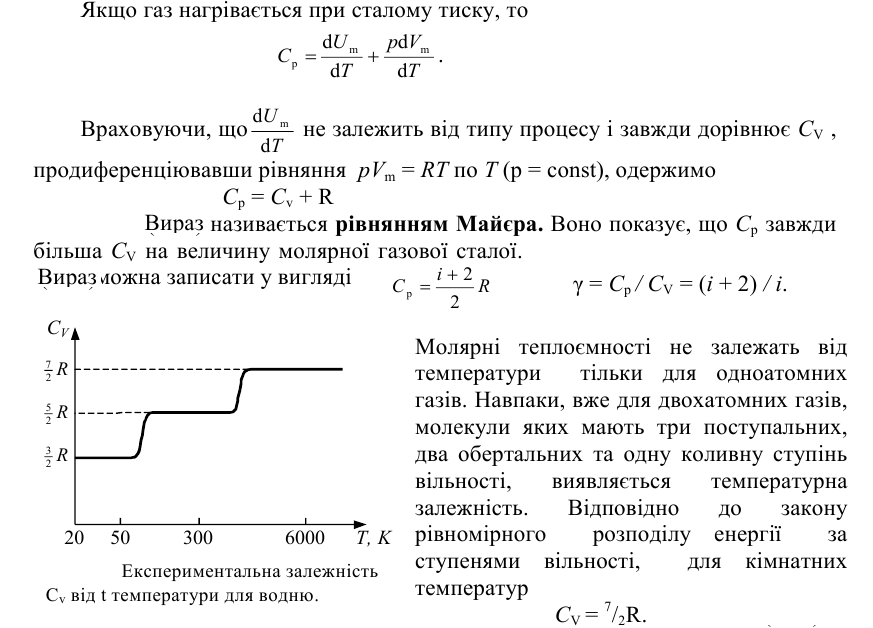 ТЕРМОДИНАМІКА
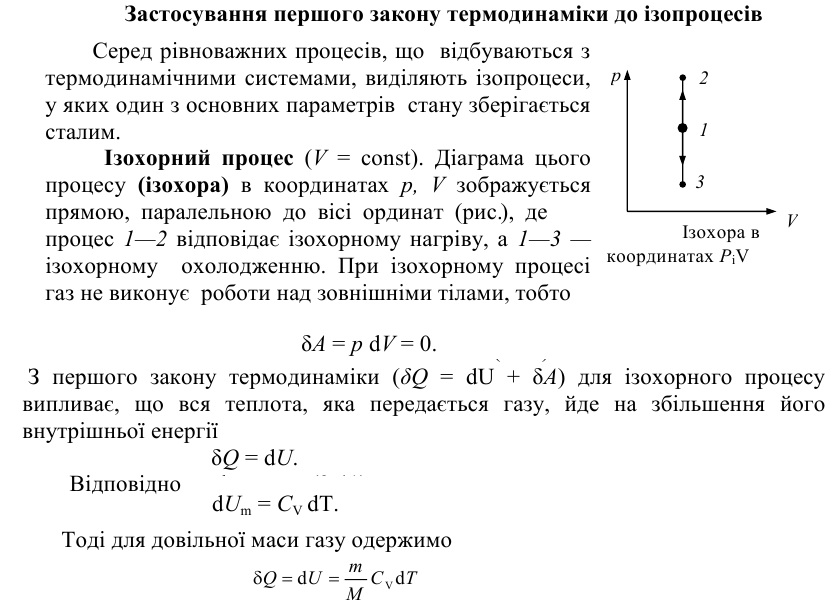 ТЕРМОДИНАМІКА
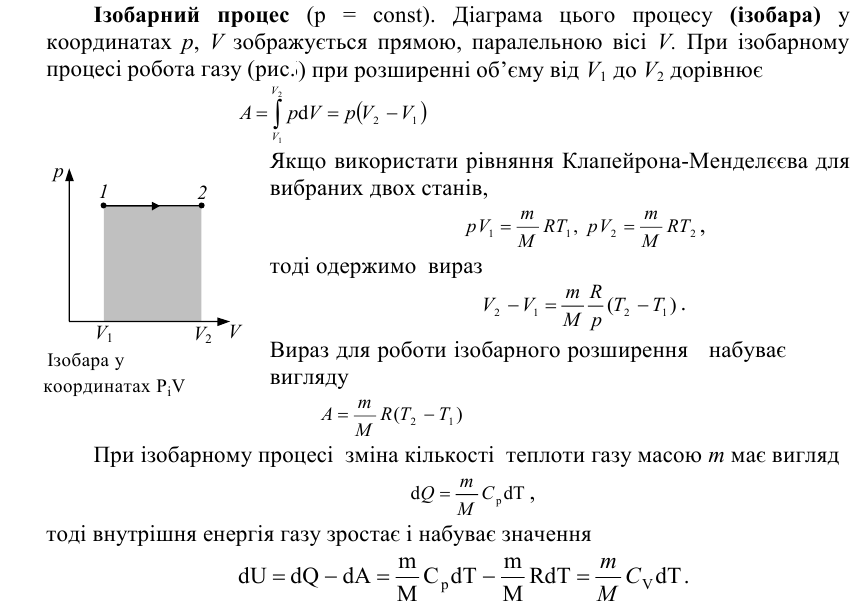 ТЕРМОДИНАМІКА
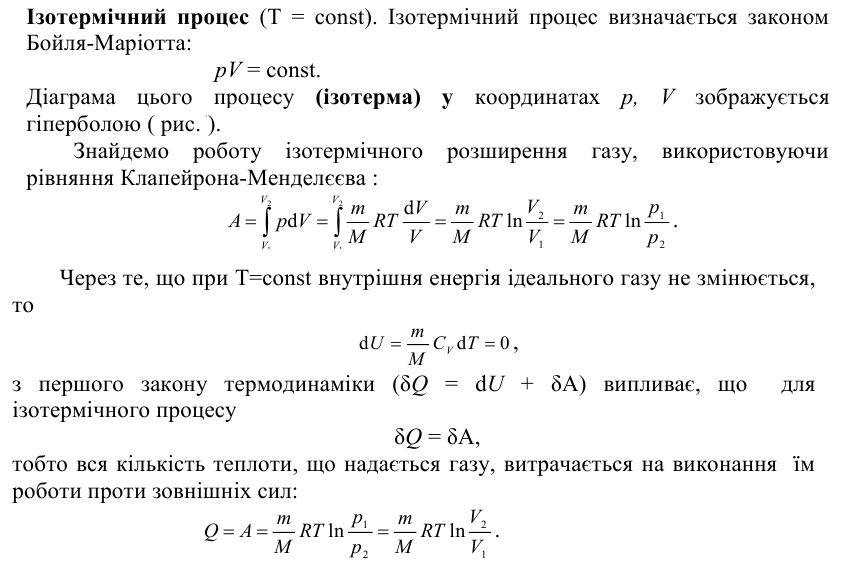 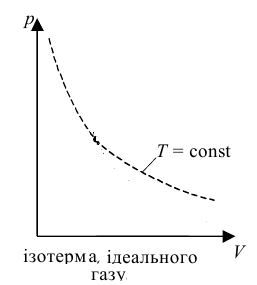 ТЕРМОДИНАМІКА
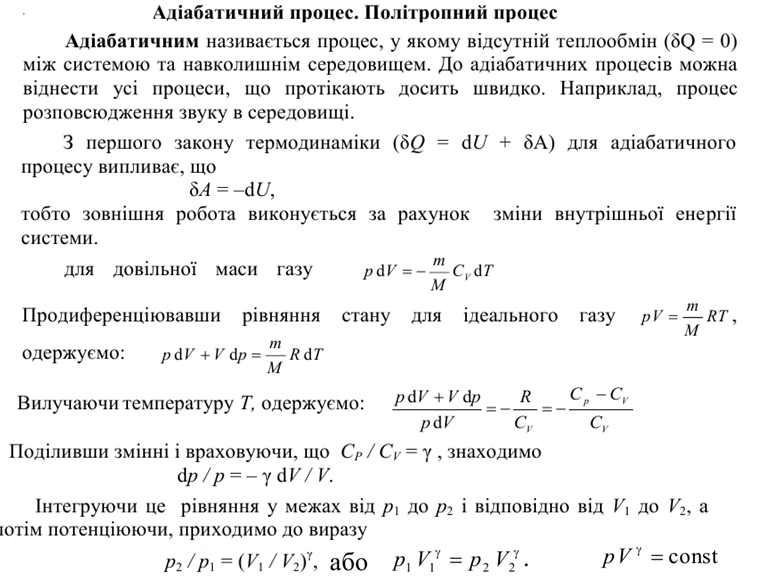 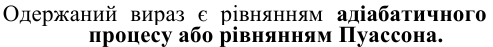 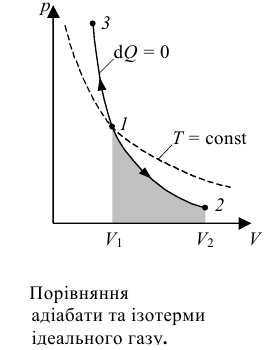 ТЕРМОДИНАМІКА
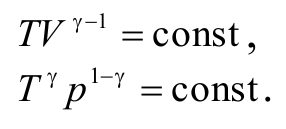 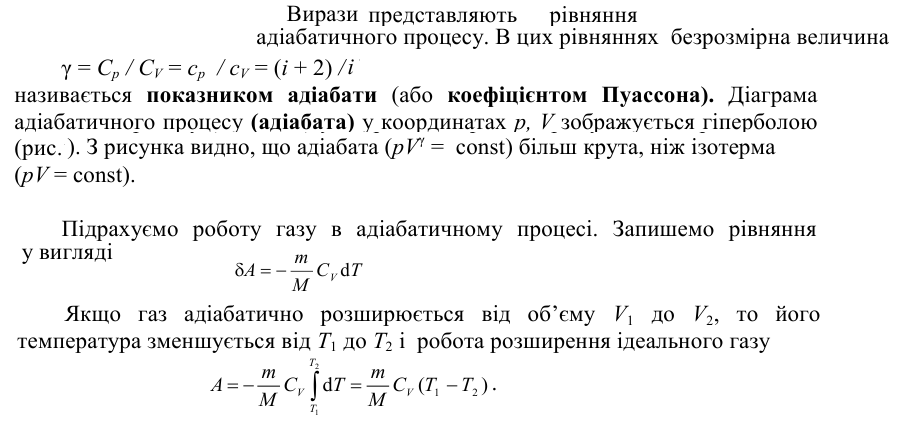 ТЕРМОДИНАМІКА
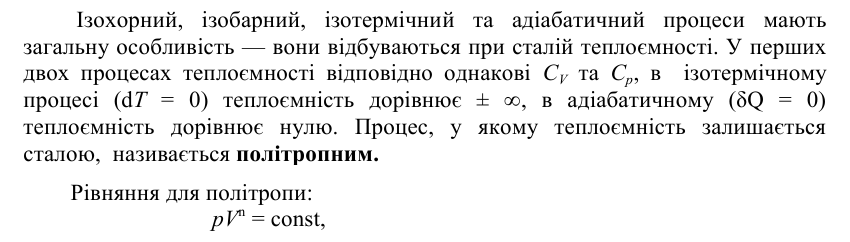 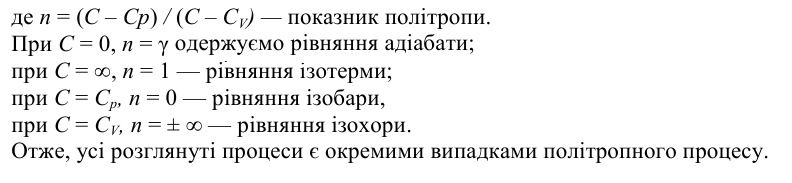 ТЕРМОДИНАМІКА
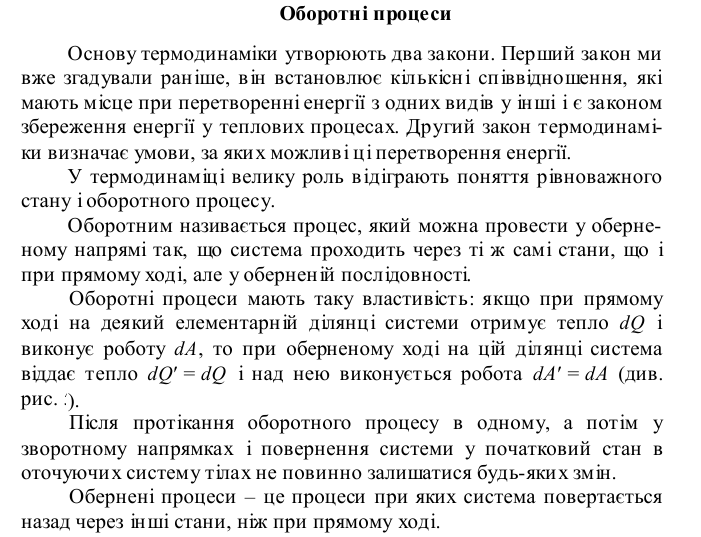 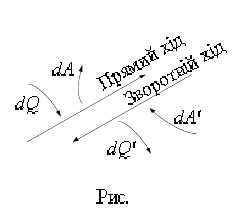 ТЕРМОДИНАМІКА
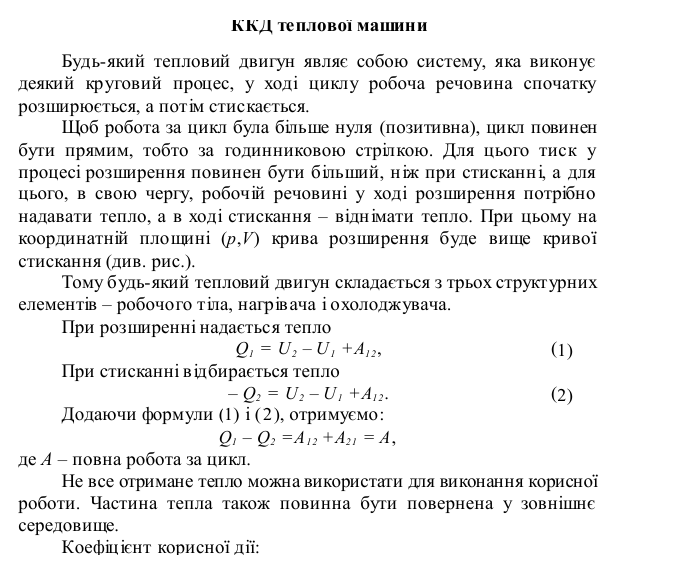 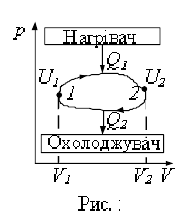 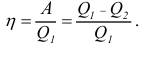 ТЕРМОДИНАМІКА
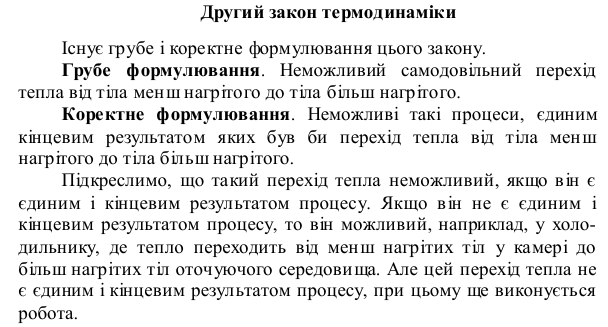 ТЕРМОДИНАМІКА
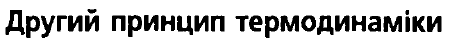 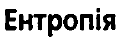 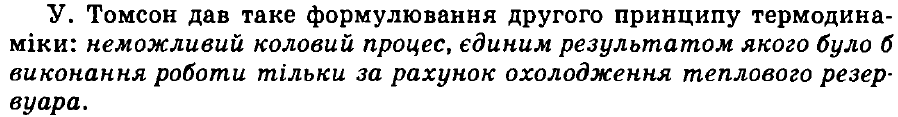 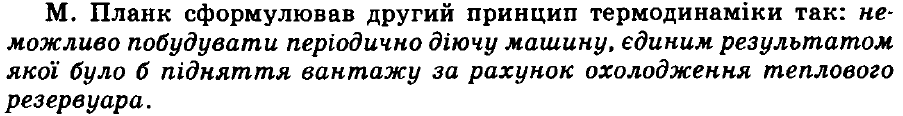 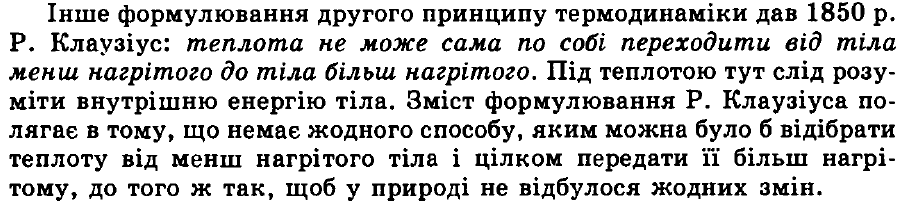 ТЕРМОДИНАМІКА
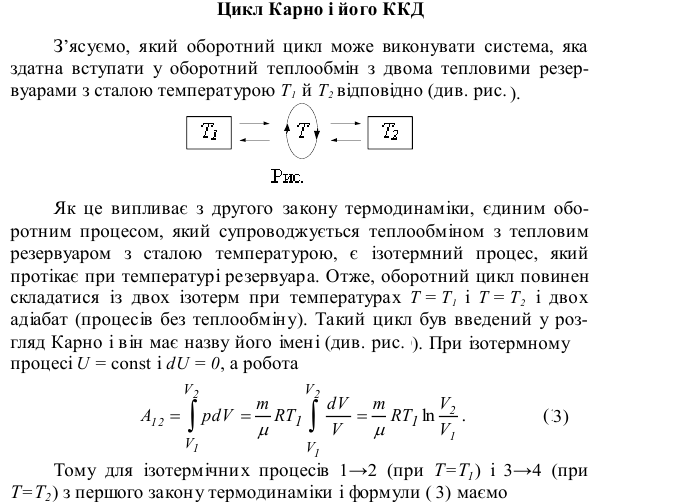 ТЕРМОДИНАМІКА
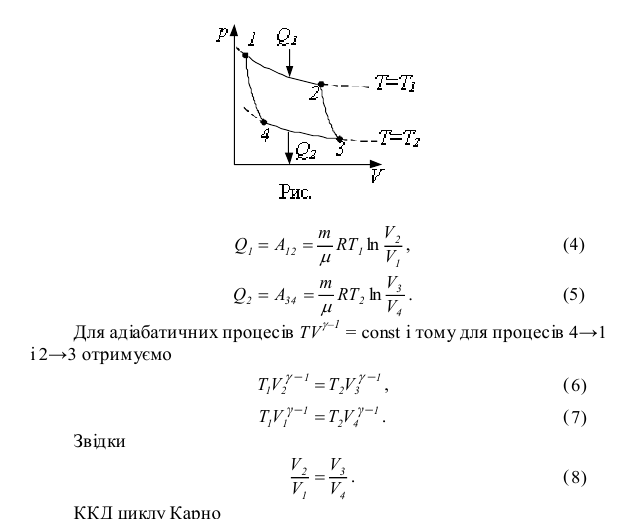 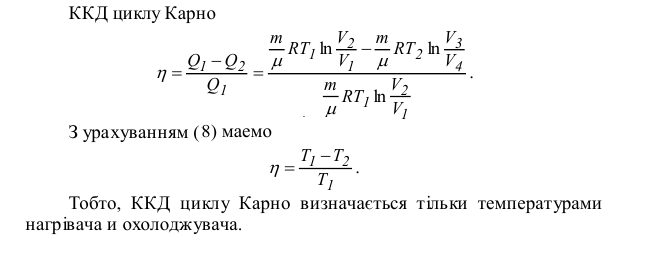 ТЕРМОДИНАМІКА
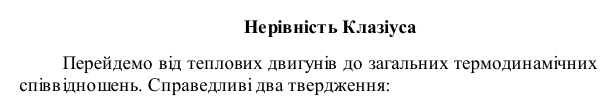 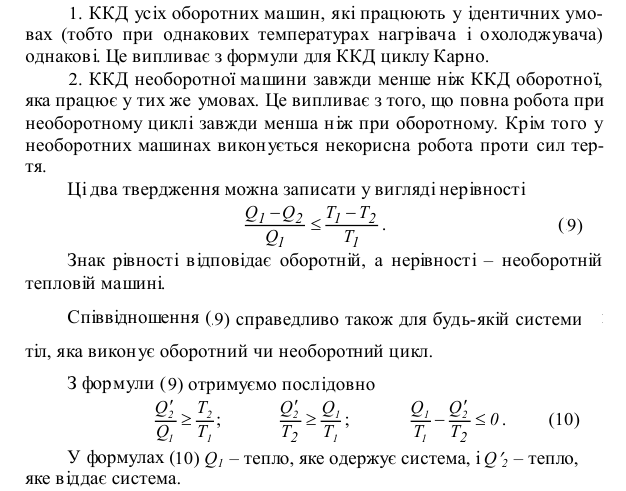 ТЕРМОДИНАМІКА
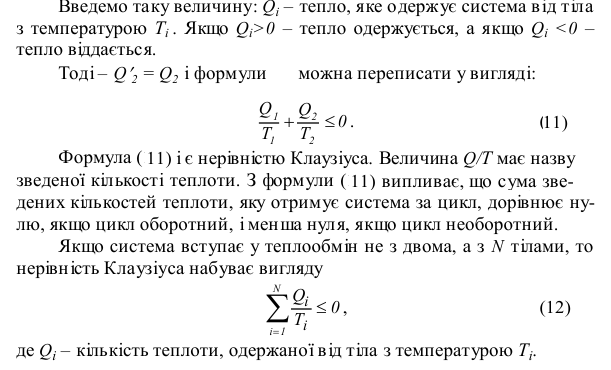 ТЕРМОДИНАМІКА
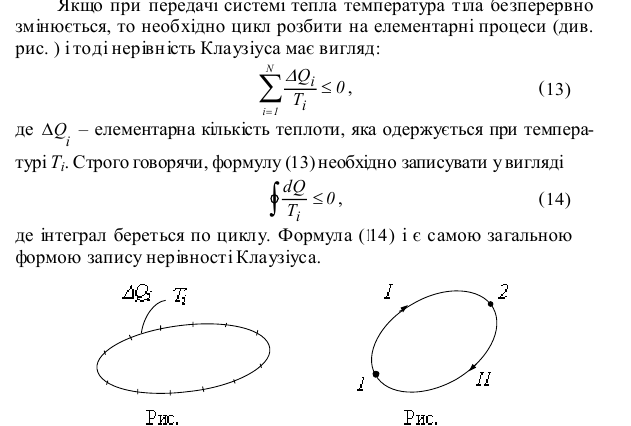 ТЕРМОДИНАМІКА
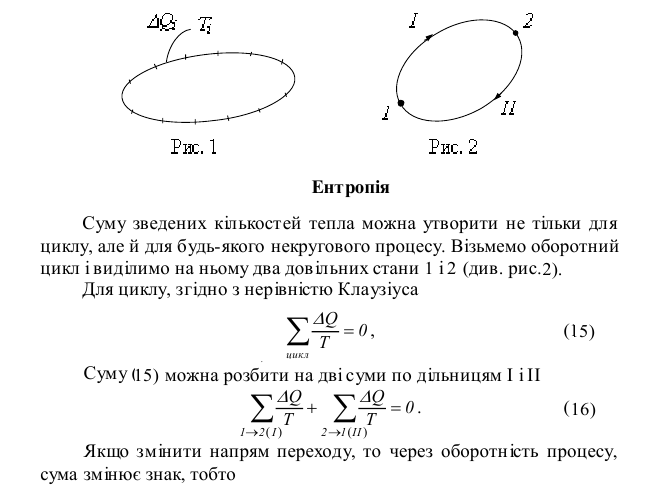 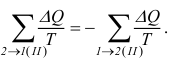 ТЕРМОДИНАМІКА
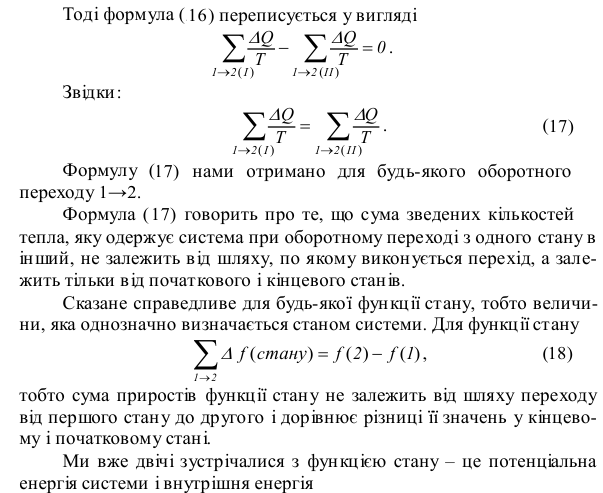 ТЕРМОДИНАМІКА
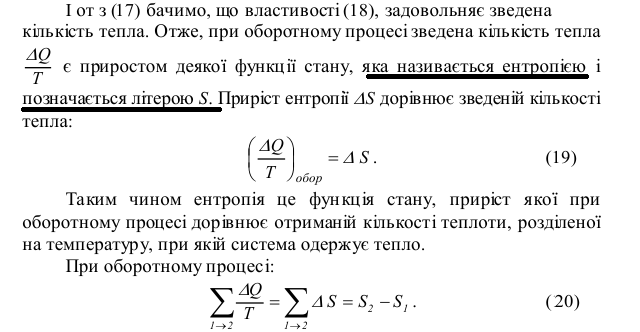 ТЕРМОДИНАМІКА
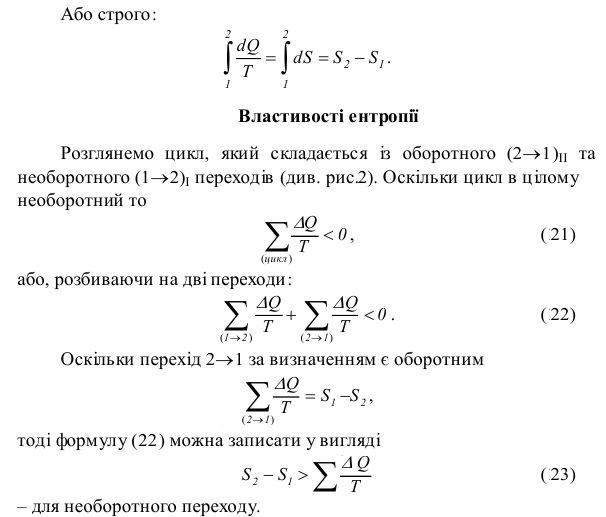 ТЕРМОДИНАМІКА
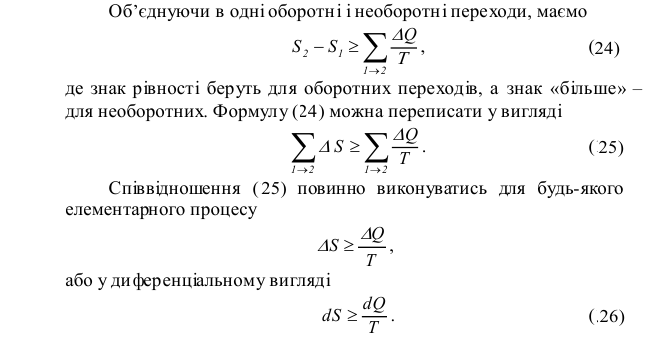 ТЕРМОДИНАМІКА
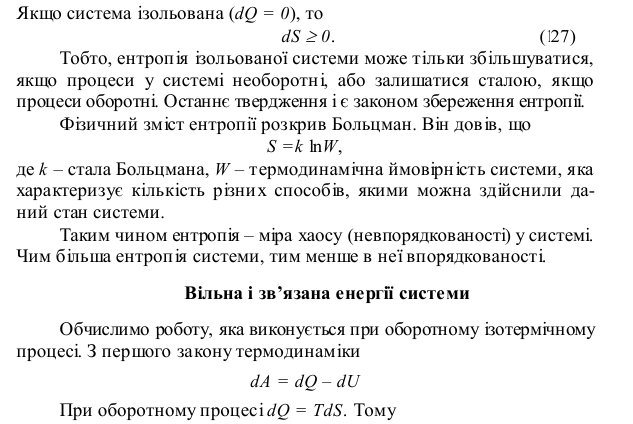 ТЕРМОДИНАМІКА
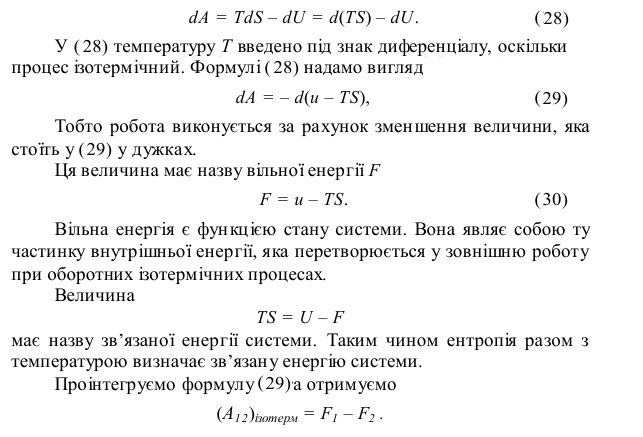 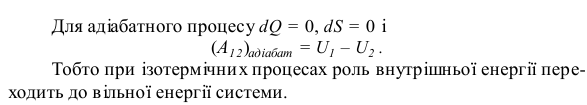 ТЕРМОДИНАМІКА
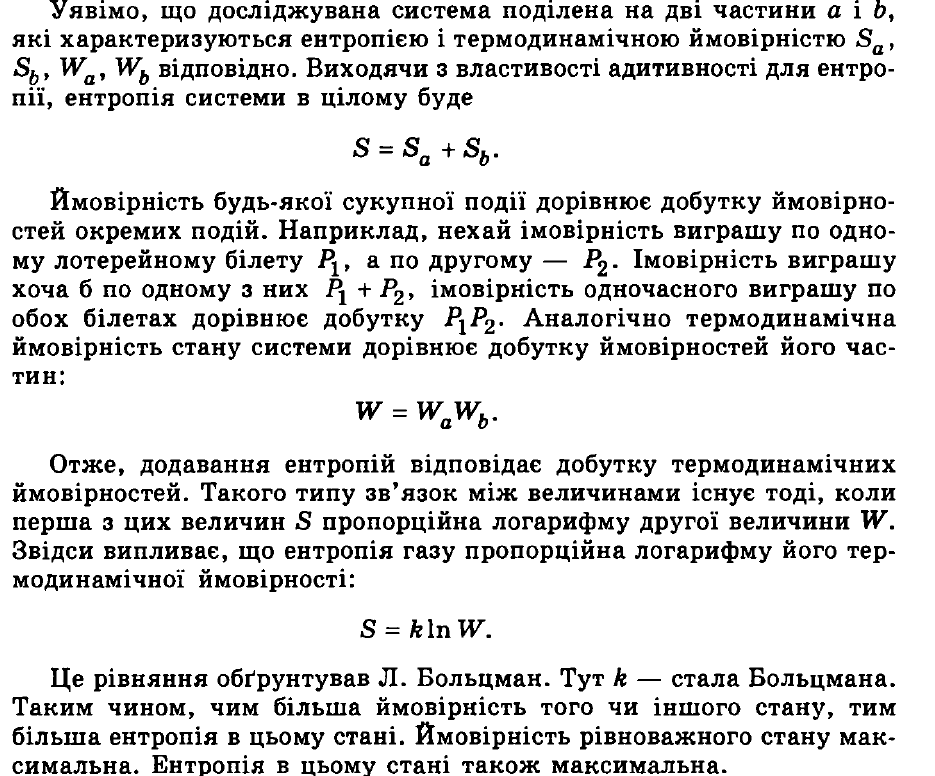 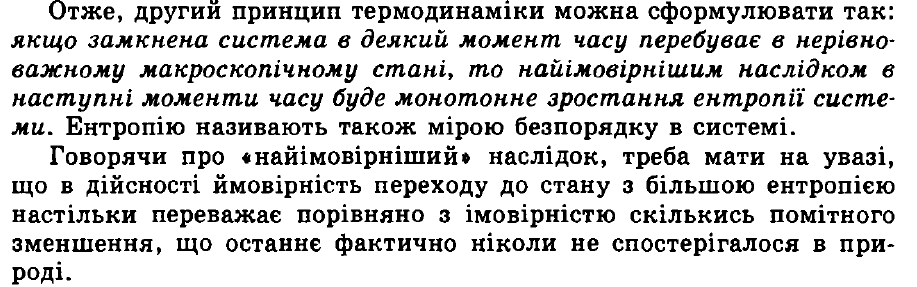 ТЕРМОДИНАМІКА
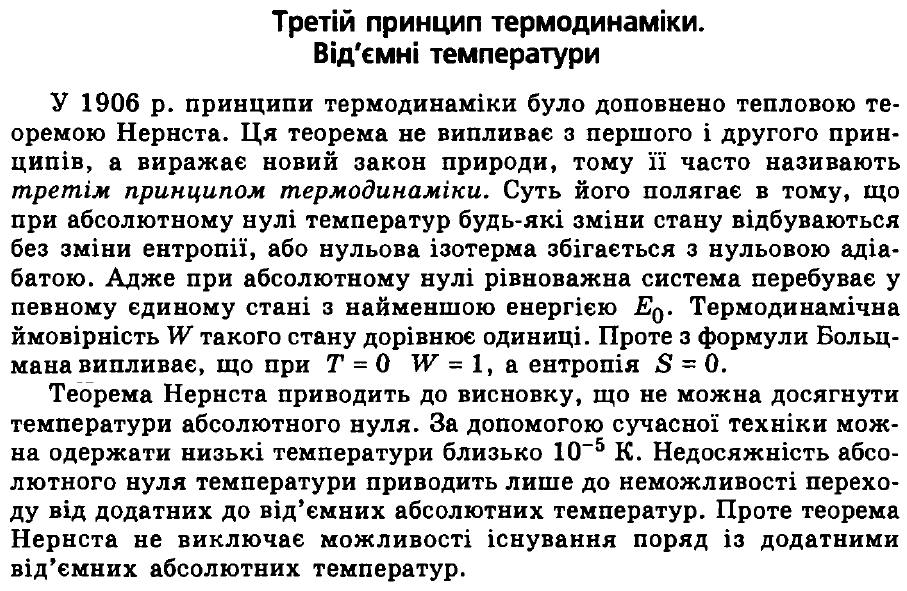 ТЕРМОДИНАМІКА
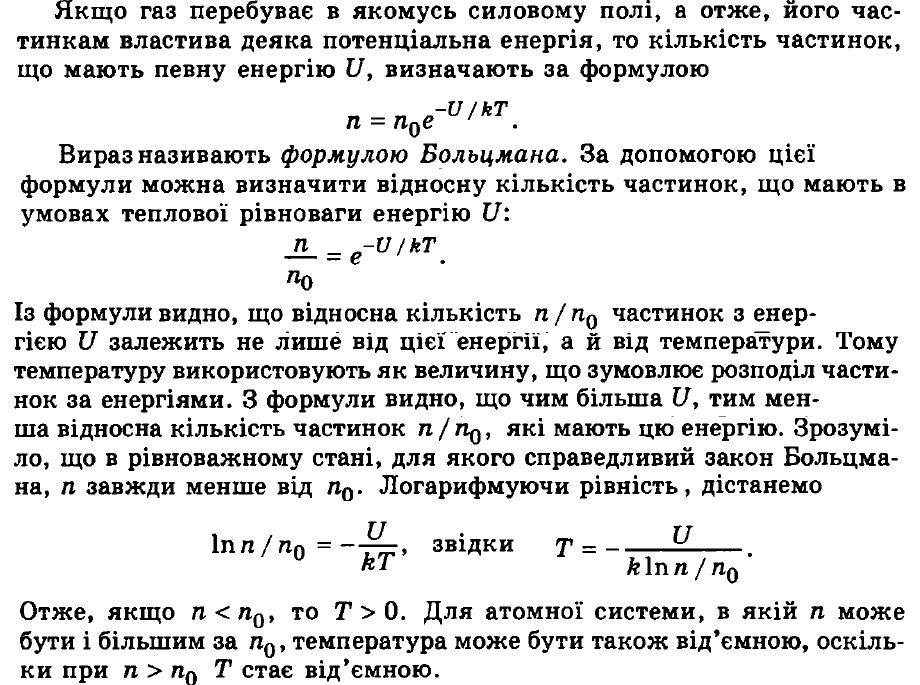 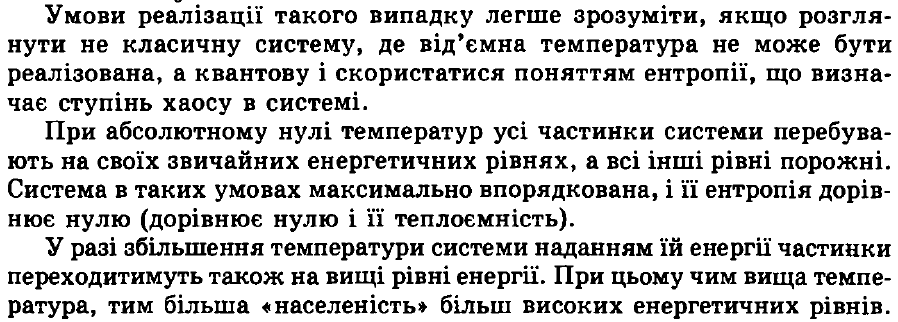 ТЕРМОДИНАМІКА
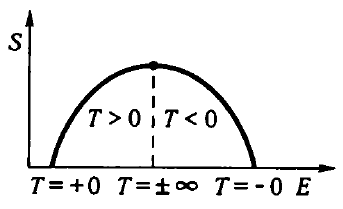 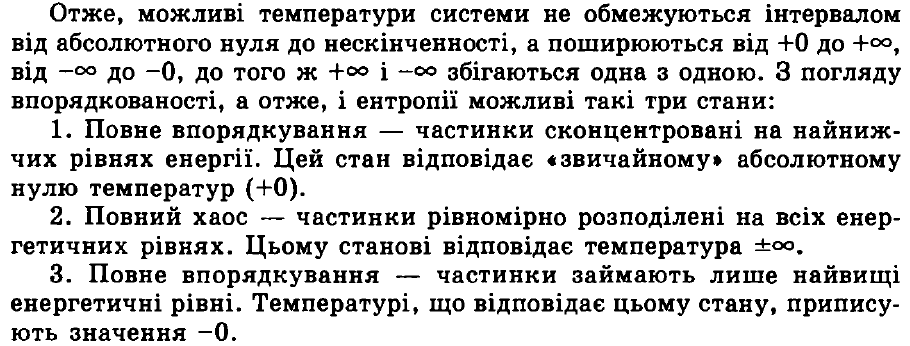 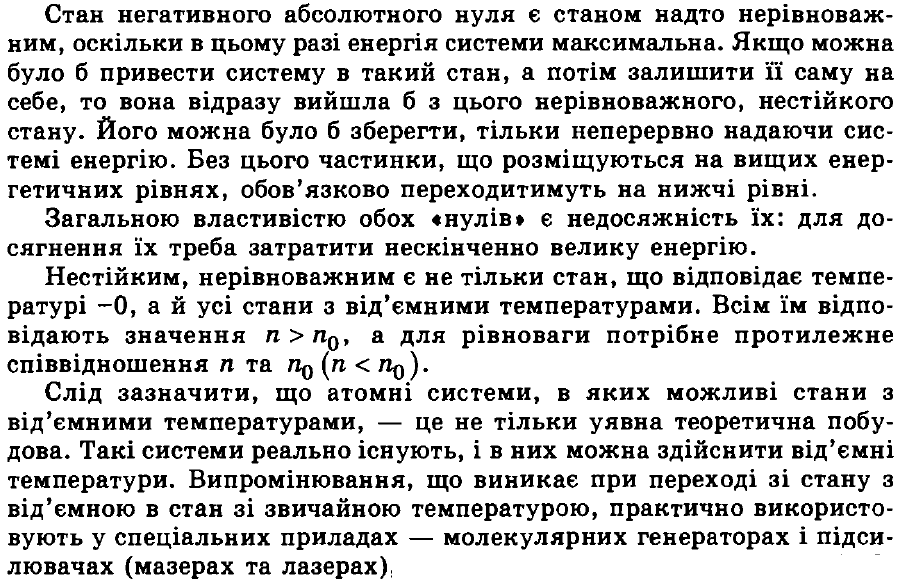 ТЕРМОДИНАМІКА
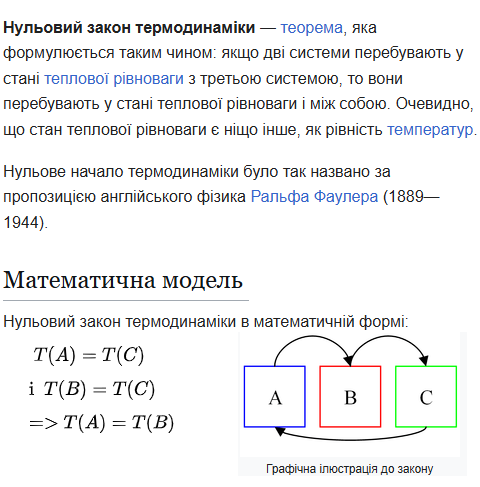 ТЕРМОДИНАМІКА
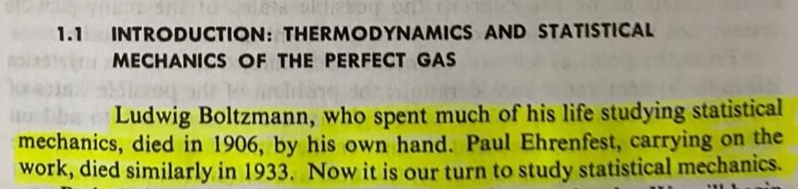 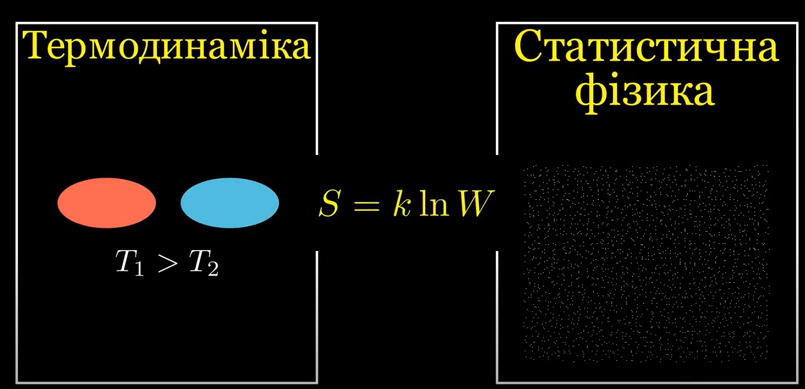 ТЕРМОДИНАМІКА
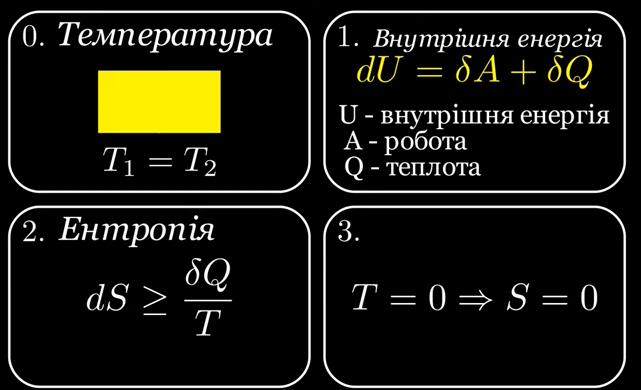 ТЕРМОДИНАМІКА
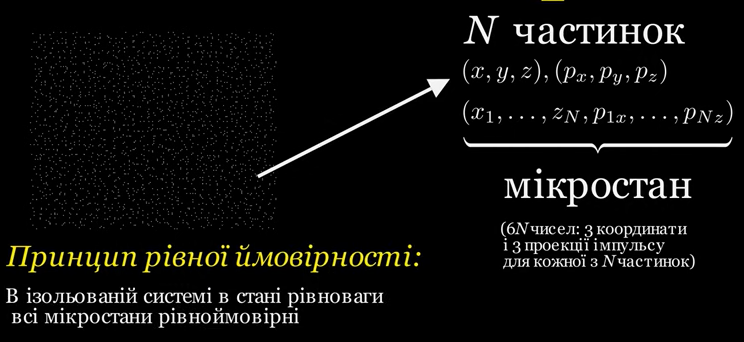 ТЕРМОДИНАМІКА
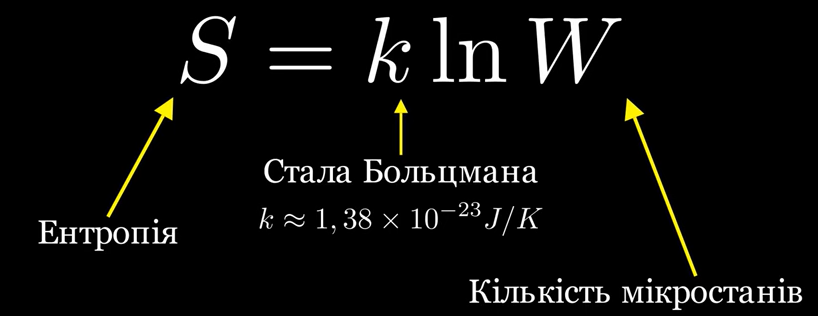